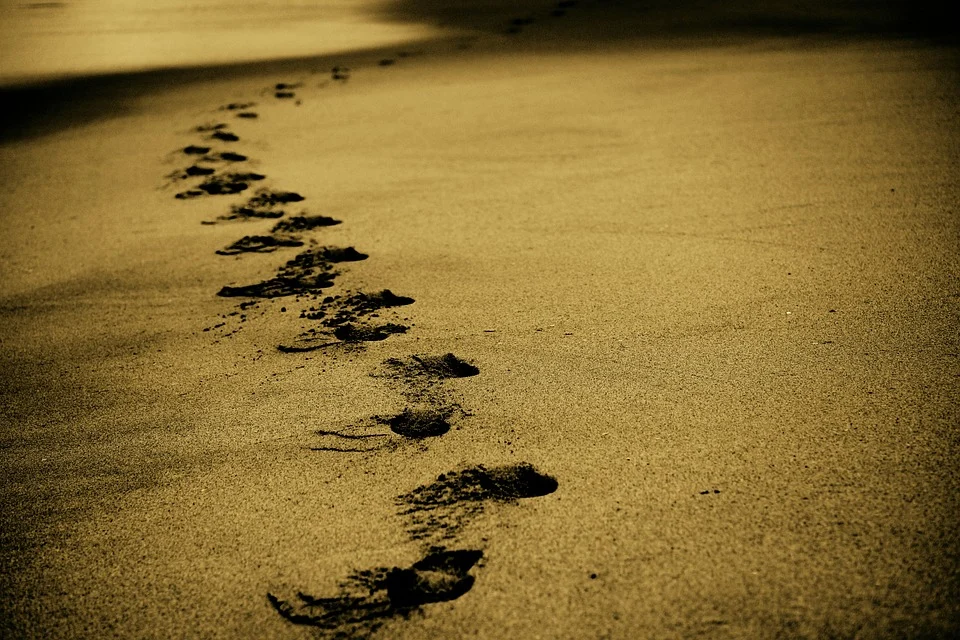 Follow Me!
Luke 9:57-62
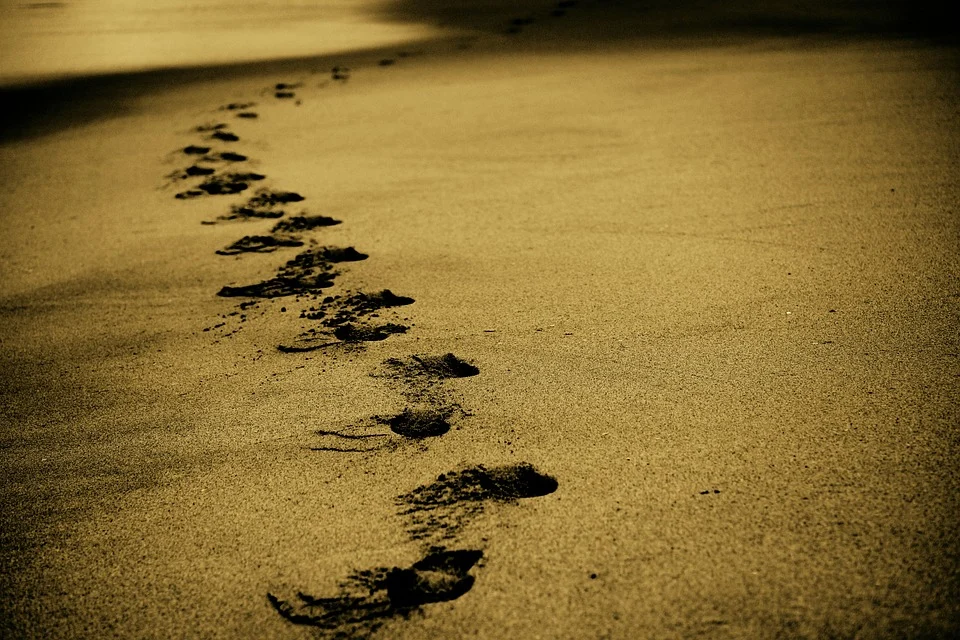 Courage (Luke 9:57-58)
"I will follow You wherever You go." (Luke 9:57)
Response: "The foxes have holes and the birds of the air have nests, but the Son of Man has nowhere to lay His head."  (Luke 9:58)
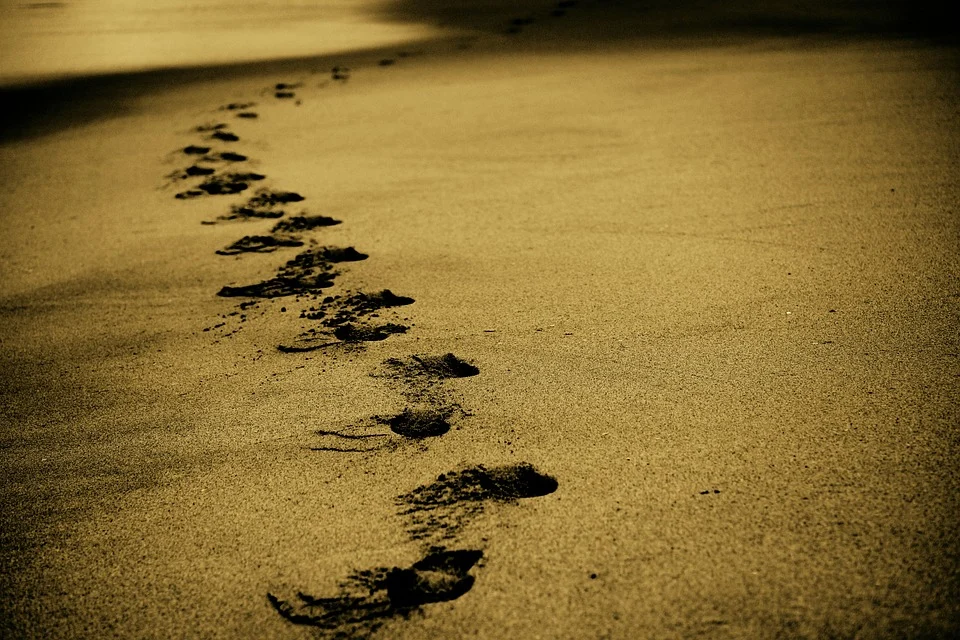 Commitment (Luke 9:59-60)
Follow Me!
"Lord, permit me first to go and bury my father.”  (Luke 9:59)
“But He said to him, "Allow the dead to bury their own dead; but as for you, go and proclaim everywhere the kingdom of God.”  (Luke 9:60)
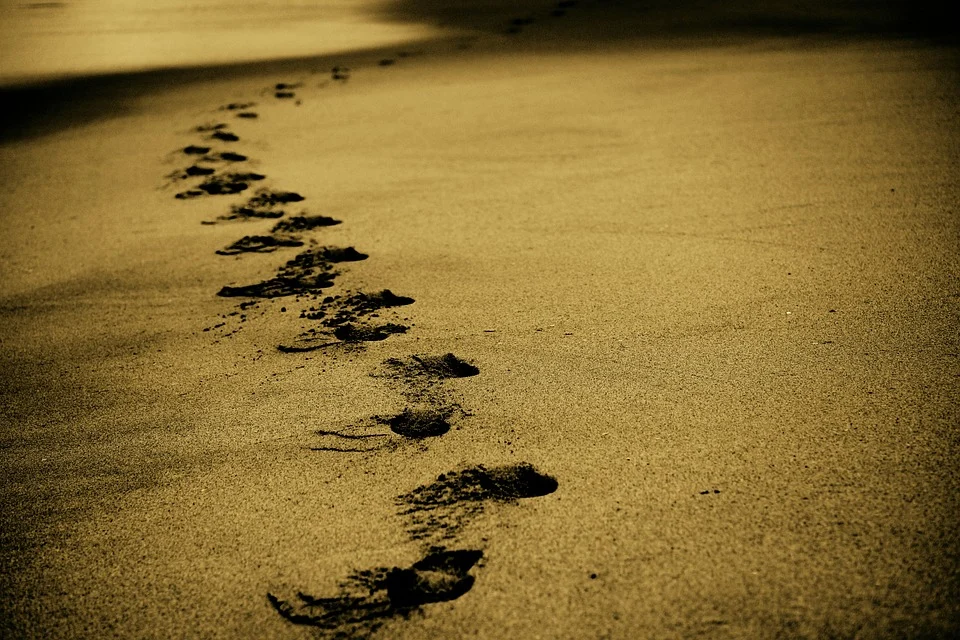 Sacrifice (Luke 9:61-62)
"I will follow You, Lord; but first permit me to say good-bye to those at home."  (Luke 9:61)
"No one, after putting his hand to the plow and looking back, is fit for the kingdom of God.”  (Luke 9:62)